Причастия в названиях книг
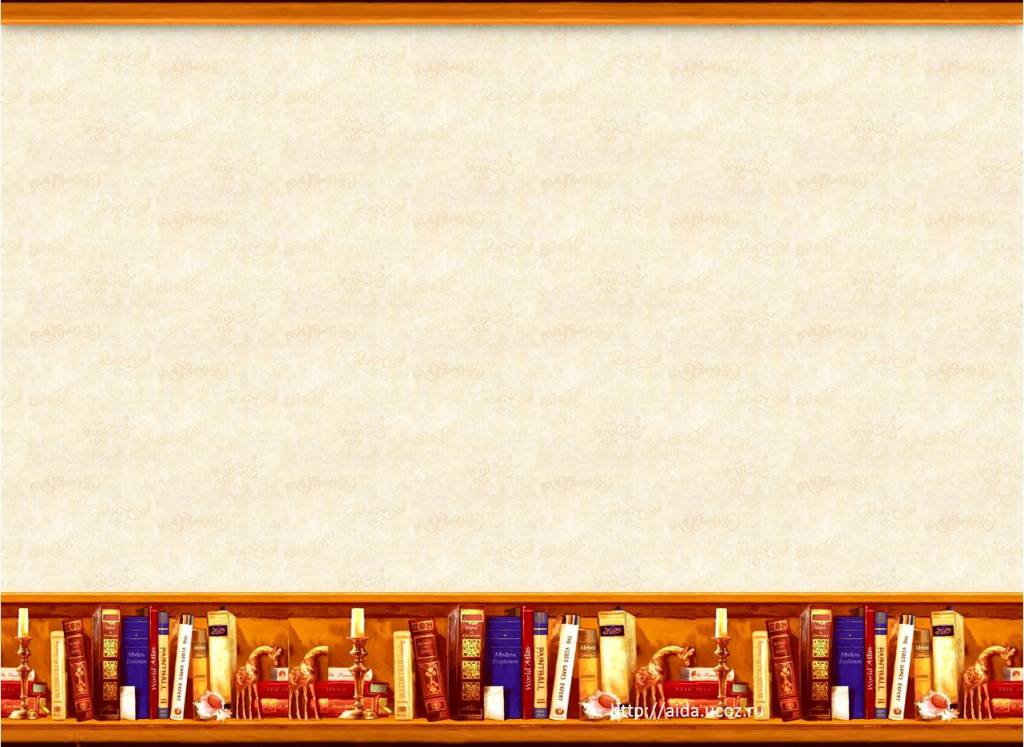 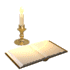 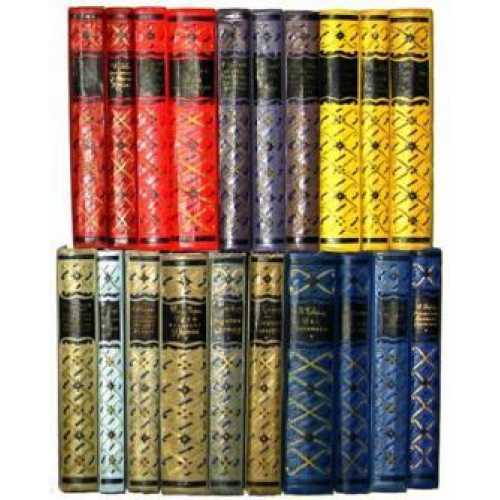 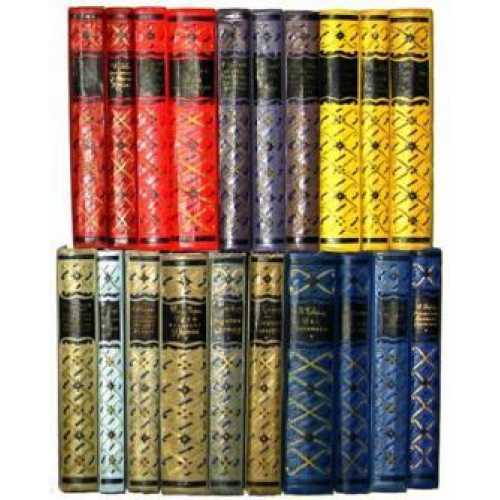 Подготовила Леонидова Е.Т.
учитель ГБОУ школа № 337
Санкт –Петербурга
2013 год
Распределите причастия на
Действительные

Выделите
Страдательные 

суффиксы
«Спящая царевна»В.А.Жуковский
«Сказка о потерянном времени»Евгений Шварц
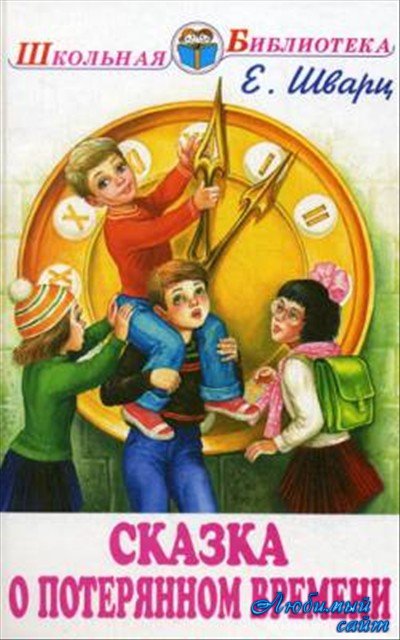 «Растрепанный воробей»К.Г. Паустовский
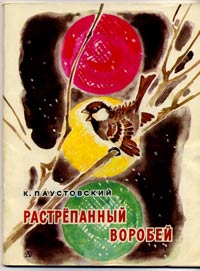 «Бегущая по волнам»Александр Грин
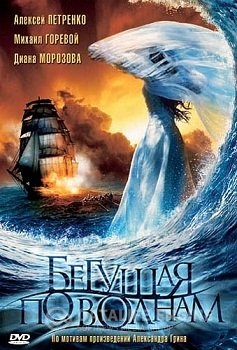 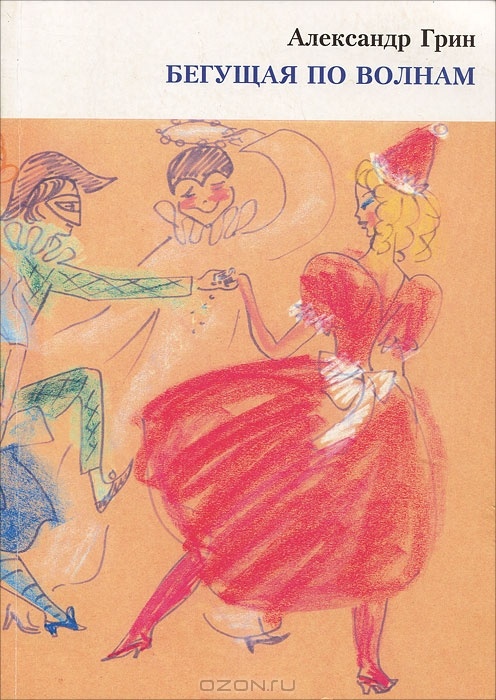 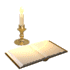 «Блистающий мир»Александр Грин
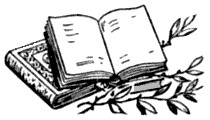 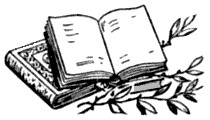 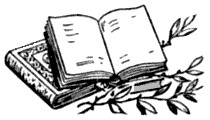 «Пляшущие человечки»Артур Конан Дойл
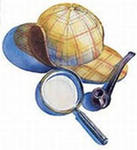 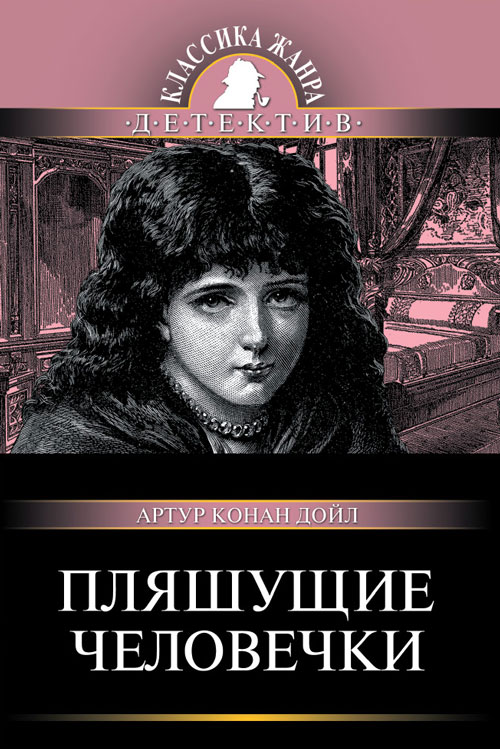 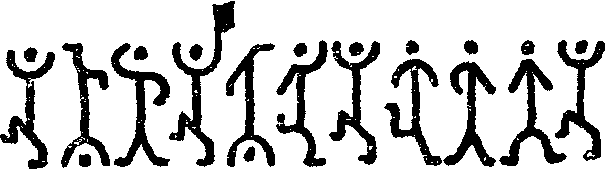 «Отверженные»Виктор Гюго
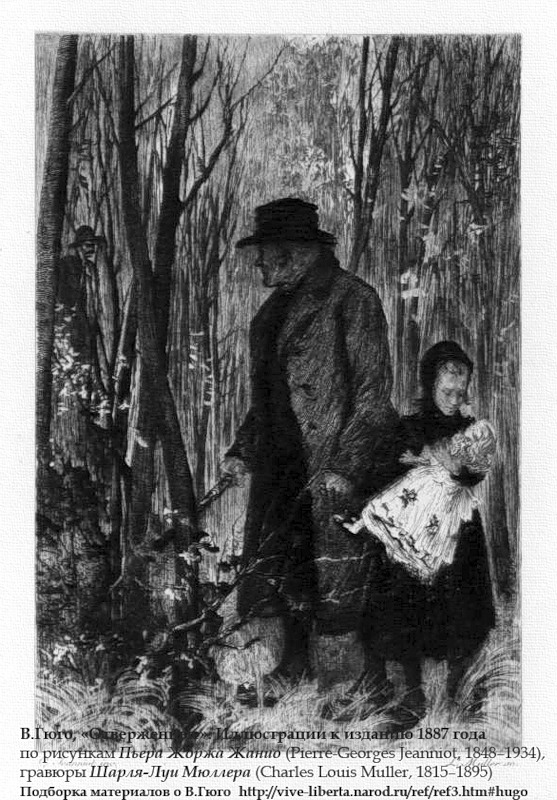 «Поющие в терновнике»Колин Маккалоу
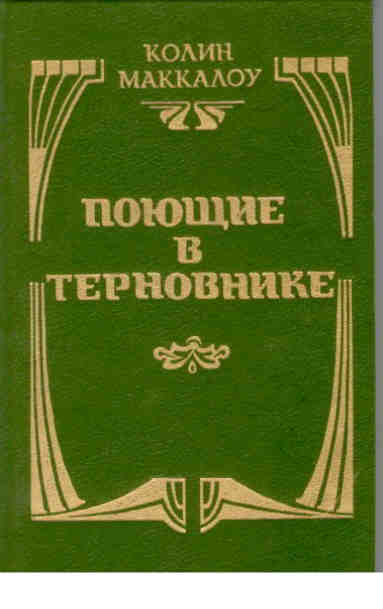 «Унесенные ветром»Маргарет Митчелл
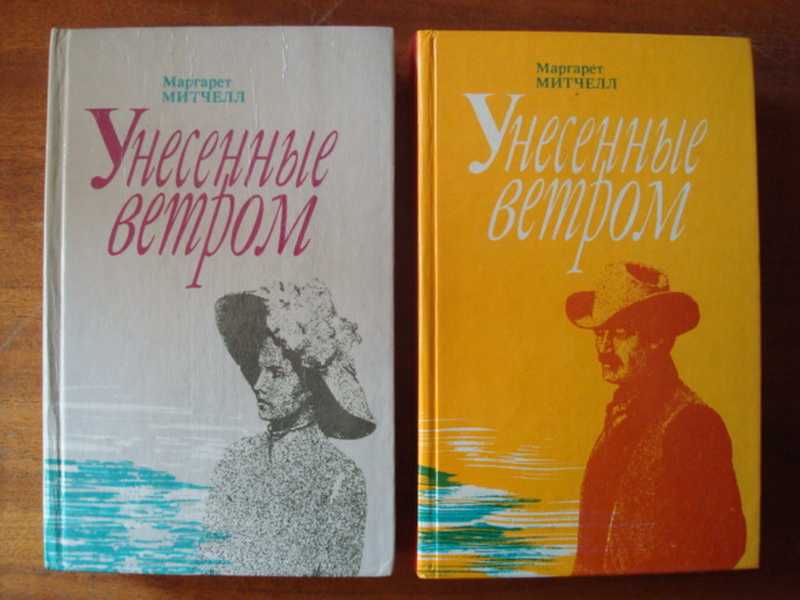 «Утраченные иллюзии»Оноре  Бальзак
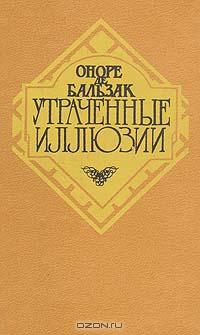 «Униженные и оскорбленные»Ф.М.Достоевский
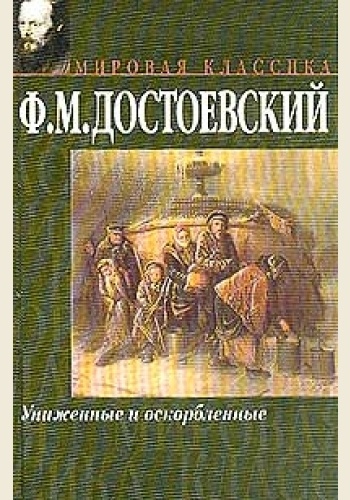 «Пылающий остров»А. Казанцев
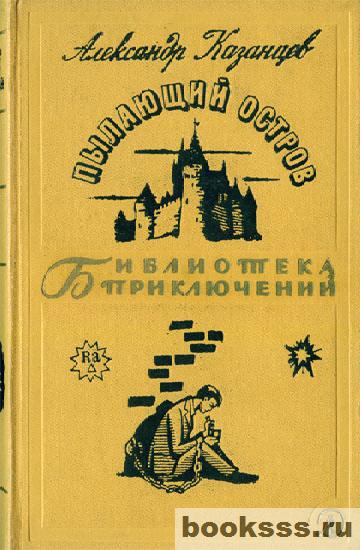 «Открытая книга»Вениамин Каверин
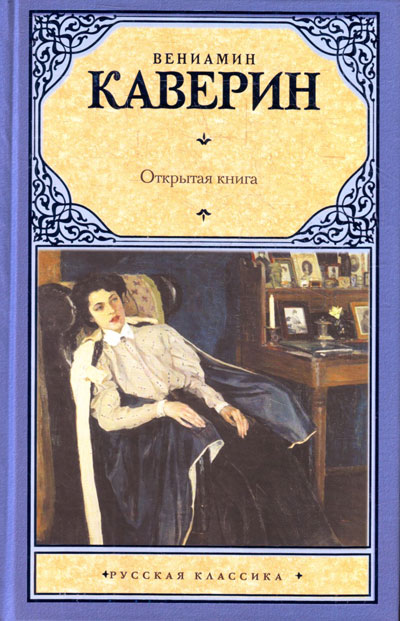 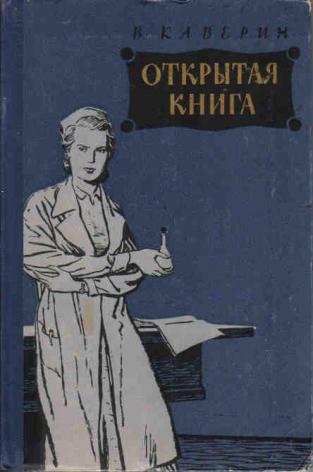 Человек, любящий и умеющий читать, - счастливый человек. Он окружён множеством умных, добрых и верных друзей.Друзья эти – книги.
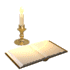 К. Паустовский
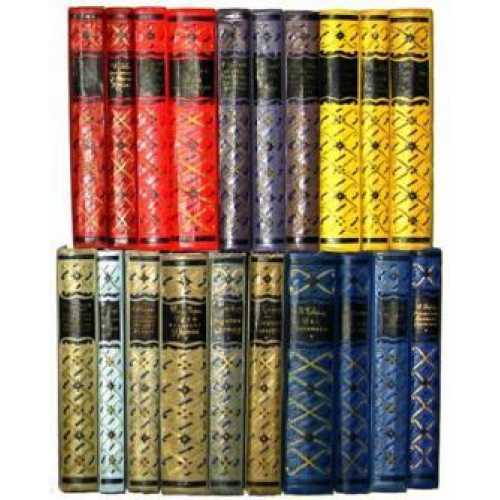 Проверяем
Действительные:
Спящая
Бегущая
 Блистающий 
Пляшущие
Поющие
Пылающий
Любящий
Умеющий
Страдательные:
Потерянном
Растрепанный
Отверженные
Унесенные
Утраченные
Униженные
Оскорблённые
Открытая
Окружён